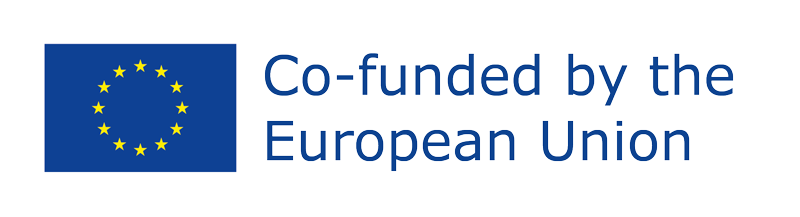 Meistriškumo pamokų saugyklaPESTLE analizė
Šį projekto rezultatą finansavo Europos Komisija. Šis komunikatas atspindi tik autoriaus požiūrį, ir Komisija negali būti laikoma atsakinga už bet kokį jame pateiktos informacijos panaudojimą. Pateikto dokumento numeris: 2021-1-ES02-KA220-YOU-000028609
Santrauka
Įvadas
PESTLE analizės charakteristikos
PESTLE analizės reikšmė ir panaudojimas
Patarimai, kaip atlikti PESTLE analizę
Išvados
PESTLE analizės šablonas
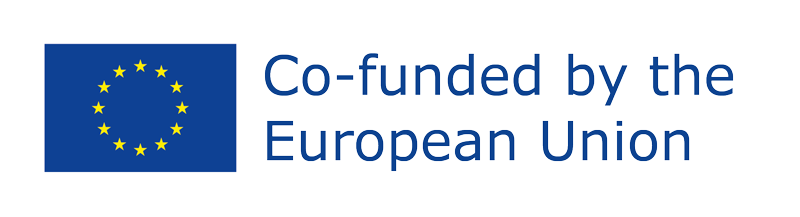 ĮvadasPESTLE analizė - tai priemonė, naudojama siekiant nustatyti makrolygmens išorės veiksnius, kurie daro įtaką įmonei ir gali lemti jos raidą tiek ekonominiu, tiek reputacijos požiūriu. PESTLE akronimas reiškia analizuojamus veiksnius: Politinis, ekonominis, socialinis, technologinis, teisinis ir ekologinis. Tai pagrindinė priemonė, leidžianti strategiškai apibrėžti įmonių ir projektų kelią. Tai priemonė, skirta strateginei pasaulinės ekonominės aplinkos, kurioje vystosi įmonė, analizei atlikti. Jos taikymas ir naudojimas leidžia įvertinti organizacijos veiklos perspektyvą, augimą ir kryptį bei nustatyti išorinius elementus, kurie gali paveikti įmonę dabar arba ateityje. Jis atliekamas prieš SSGG atliekant strateginį planavimą. PESTLE analizė yra labai svarbi formuluojant neatidėliotinas, trumpalaikes, vidutinės trukmės ir net, kaip bebūtų paradoksalu, ilgalaikes strategijas.
PESTLE analizės charakteristikos Pradedant verslą būtina analizuoti ir tirti rinką, artimiausius konkurentus, investicijas, technologines naujoves ir kita, todėl PESTLE analizę reikia ir galima atlikti nuolat:-Kiekvieną ketvirtį: pradedančioms veiklą įmonėms.-Pusmetinė arba metinė: jau įsitvirtinusioms įmonėms.Kada galima naudoti PESTLE analizę?Strateginis verslo planavimas: PESTLE analizė suteikia kontekstinės informacijos apie verslo kryptį, jo prekės ženklo pozicionavimą, augimo tikslus ir riziką (pvz., kitą pandemiją) produktyvumui.
Darbo jėgos planavimas: PESTLE analizė gali padėti nustatyti trikdančius verslo modelių pokyčius, kurie gali turėti didelės įtakos būsimam darbo vietų kūrimui. Ji gali padėti nustatyti įgūdžių trūkumą, naujus darbo vaidmenis, darbo vietų mažinimą ar perkėlimą.Rinkodaros planavimas: PESTLE analizė suteikia "klimato" elementą rinkodaros planavimo proceso situacijos analizės etape. Ji gali padėti nustatyti verslo veiklos prioritetus, kad per nustatytą laiką būtų pasiekti konkretūs rinkodaros tikslai.Produkto kūrimas: PESTLE analizė, stebėdama išorės veiklą, gali padėti nustatyti, ar įeiti į rinką, ar išeiti iš jos, nustatyti, ar produktas ar paslauga vis dar tenkina rinkos poreikį arba kada pradėti gaminti naują produktą.Organizaciniai pokyčiai: PESTLE analizė padeda suprasti pokyčių kontekstą ir yra veiksmingiausia, kai naudojama kartu su SWOT analize, siekiant suprasti su darbo pokyčiais susijusias galimybes ir grėsmes.
Norint išanalizuoti verslo išorinę aplinką atliekant PESTLE analizę, būtina paklausti, kaip makroaplinkos veiksniai gali paveikti veiklą, ir atsakyti į šiuos klausimus:-Kokia politinė padėtis šalyje ir kaip ji gali paveikti pramonės šaką?-Kokie yra vyraujantys ekonominiai veiksniai?-Kokia svarbi rinkoje yra kultūra ir kokie ją lemiantys veiksniai?-Kokios technologinės naujovės gali atsirasti ir paveikti rinkos struktūrą?-Ar yra galiojančių teisės aktų, reglamentuojančių šią pramonės šaką, ar gali būti kokių nors šio reguliavimo pokyčių?-Kokie aplinkosaugos aspektai kelia susirūpinimą šiai pramonės šakai?
Atliekant analizę, reikėtų atsižvelgti į šiuos šešis veiksnius ir juos taikyti kontekste, kuriame bus įgyvendinamas strateginis planas:-Politiniai veiksniai. Analizuojama šalies, kurioje veikia įmonė, politika, vyriausybės stabilumas ir tarptautinių susitarimų pokyčiai. -Ekonominiai veiksniai. Mokesčių reguliavimo pokyčiai, ekonominės krizės, infliacija, valiutų kursai ir palūkanų normos, taip pat užimtumo lygis - tai taip pat išoriniai veiksniai, darantys įtaką įmonei. -Socialiniai veiksniai. PESTLE analizė apima kultūrinių modelių, bendrų vertybių, geografinio vartotojų judėjimo ir jų vartojimo įpročių pokyčių vertinimą.
-Technologiniai veiksniai. Prieigos prie technologijų kaina, investicijos į mokslinius tyrimus ir plėtrą bei technologinį atnaujinimą yra esminiai aspektai atliekant išorinę verslo analizę.-Teisiniai veiksniai. Tai įstatymai, kurie daro įtaką verslui ir riboja jo veiklą - nuo darbo santykių reglamentavimo iki darbo saugą, intelektinę nuosavybę, vartotojų apsaugą ir (arba) energijos vartojimą reglamentuojančių teisės aktų. -Ekologiniai veiksniai. Tai visi aspektai, susiję su aplinkos apsauga, pradedant verslo veiklos skleidžiama tarša, gamtos išteklių naudojimu ir atliekų tvarkymu.
PESTLE analizės reikšmė ir panaudojimasPagrindiniai PESTLE analizės atlikimo privalumai:-Tai leidžia įmonės nariams pamatyti ir ištirti rinkoje egzistuojančias tendencijas, todėl jie gali numatyti ir parengti strategiją, kuri leistų veikti nedelsiant.-Pritaikymas: ją galima pritaikyti bet kokiai situacijai, nes nustačius veiksnius (galimybes ir grėsmes), juos galima integruoti ir sudaryti darbo planą pagal verslo poreikius.-Sprendimų priėmimas: jis palengvina sprendimų priėmimą, nes nustačius galimybes ir grėsmes galima pritaikyti strateginį verslo planą.
-Optimizuoja valdymo darbą. Sprendimai priimami daug efektyviau, kai žinomos verslo aplinkos charakteristikos. Planavimas yra daug geresnis, ta pačia prasme numatomas ir sumažinamas nepalankių išorės elementų poveikis. -Ji padeda įvertinti išorinę riziką: ji labai svarbi vertinant galimą esamą ir būsimą riziką, su kuria teks susidurti produktų ir paslaugų internacionalizavimo procesuose, tarptautinių derybų procesuose ir pan.
Patarimai, kaip atlikti PESTLE analizę- Bendradarbiaukite: kelios perspektyvos gali padėti nustatyti daugiau rizikos veiksnių.- Pasinaudokite organizacijos patirtimi ir ištekliais.- Naudokite PESTLE analizę kartu su kitais metodais, tokiais kaip SWOT analizė, konkurencinė analizė ar scenarijų planavimas. - Įtraukite PESTLE analizę į nuolatinį verslo aplinkos pokyčių stebėsenos procesą.- Venkite rinkti didelį kiekį išsamios informacijos, tinkamai jos neanalizuodami ir nesuprasdami savo išvadų.- Nedarykite skubotų išvadų apie ateitį remdamiesi praeitimi ar dabartimi.- Ją reikėtų reguliariai kartoti (ne rečiau kaip kas 6 mėnesius), kad būtų galima nustatyti makroaplinkos pokyčius. Organizacijos, kurios stebi makroaplinkos pokyčius ir į juos reaguoja, gali išsiskirti iš konkurentų ir susikurti konkurencinį pranašumą.
IšvadosPESTLE analizė yra strateginė diagnostikos priemonė, todėl ją būtina nuolat atnaujinti. Turėtumėte visada įvertinti ir iš naujo koreguoti verslo strateginį planą, nes tai leis jums būti vienu žingsniu priekyje situacijos, kuri gali susiklostyti, analizuojant bendrąją jūsų projekto ar verslo aplinką. Tai atlikus, galima nustatyti galimybes ir grėsmes ir įtraukti jas į SSGG matricą.Viso to tikslas - suteikti informacijos, kuri padėtų nustatyti, kiek sėkmingas ir perspektyvus yra kuriamas verslas. Gauti rezultatai organiškai integruojami į kitas analizes, susijusias su plano ar projekto rengimu. Todėl jie padeda susidaryti orientacinį vaizdą apie strategijas, kryptis ir pozicijas, kuriomis juda verslas.
PESTLE analizės šablonas
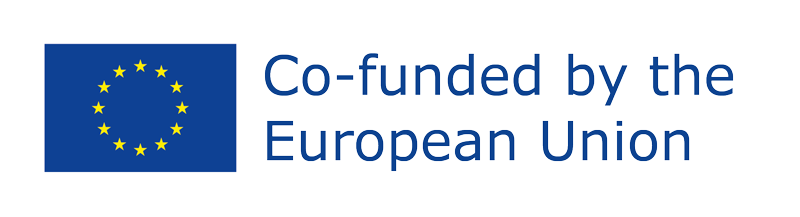 PESTLE analizė
E
T
E
P
S
L
EKONOMIKOS
TECHNOLOGIJOS
SOCIALINĖ
TEISINIS
POLITINIS
APLINKA
Kintamųjų pavyzdžiai:

- Technologinių inovacijų raida.
- Technologinių investicijų sąnaudos.
- Gamybos ir platinimo strategijos.
- Energijos naudojimas.
- Technologijų pakeitimas.
- skverbimasis į internetą.
- Nauji ryšių kanalai.
- Elektroninė prekyba
Kintamųjų pavyzdžiai:

- Valdžios sektoriaus pokyčiai.
- Vyriausybės politika, skirta verslo sektoriui.  - Tarptautiniai prekybos susitarimai.
- Dabartinė politinė sistema.
- Politinės sistemos skaidrumas, patikimumas ir brandumas.
- Vyriausybės stabilumo lygis
Kintamųjų pavyzdžiai:

- Klimato kaita.
- Neatsinaujinančių išteklių naudojimas.
- Aplinkosaugos taisyklės.
- Gamtiniai pavojai.
- Į atmosferą išmetami teršalai.
- Triukšmo tarša.
Kintamųjų pavyzdžiai:

- Intelektinės nuosavybės reglamentavimas.
 Profesinės sveikatos ir saugos taisyklės.
- Užimtumo apsaugos įstatymai.
- Mokesčių taisyklės.
- Antidiskriminaciniai įstatymai.
Kintamųjų pavyzdžiai:

- Valiutų kursai.- Infliacija.
- Poveikis, kurį daro ar darys palūkanų normos padidėjimas.
- Valiutos nuvertėjimas ir perkainojimas.
- Mokesčių politika.
Kintamųjų pavyzdžiai:

- Kultūriniai modeliai.
- Šeimos pajamos (lygis).
- Išsilavinimo lygis.
- Gyventojų amžius.
- Šeimos organizacija.
- Pirkimo schemos.
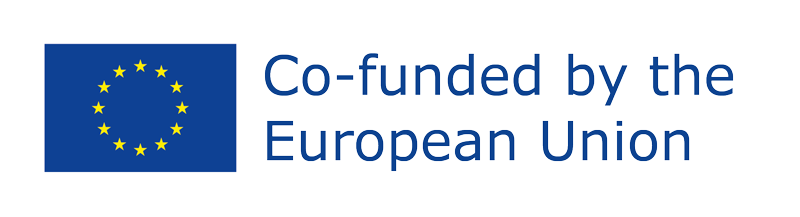 Bibliografija:- CIPD. (2021). PESTLE analizė. Prieiga per CIPD: https://www.cipd.co.uk/knowledge/strategy/organisational-development/pestle-analysis-factsheet#gref. - Hart, D. (s.f.). Kas yra PESTLE analizė? Makroaplinkos veiksnių supratimas. Prieiga per The Power business school: https://www.thepowermba.com/en/blog/pestle-analysis - Peterdy, K. (2022 m.). PESTEL analizė Politinių, ekonominių, socialinių, technologinių, technologinių, aplinkos ir teisinių veiksnių vertinimo sistema. Galima rasti CFI Educations: https://corporatefinanceinstitute.com/resources/management/pestel-analysis/